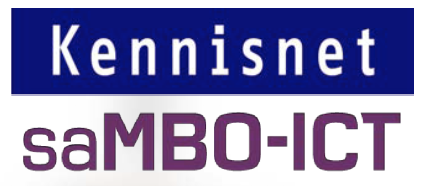 Zes rollen van de i-coach
veranderkundige
trainer
coach
onderwijskundige
adviseur
technovator
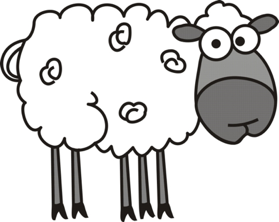 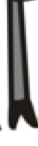 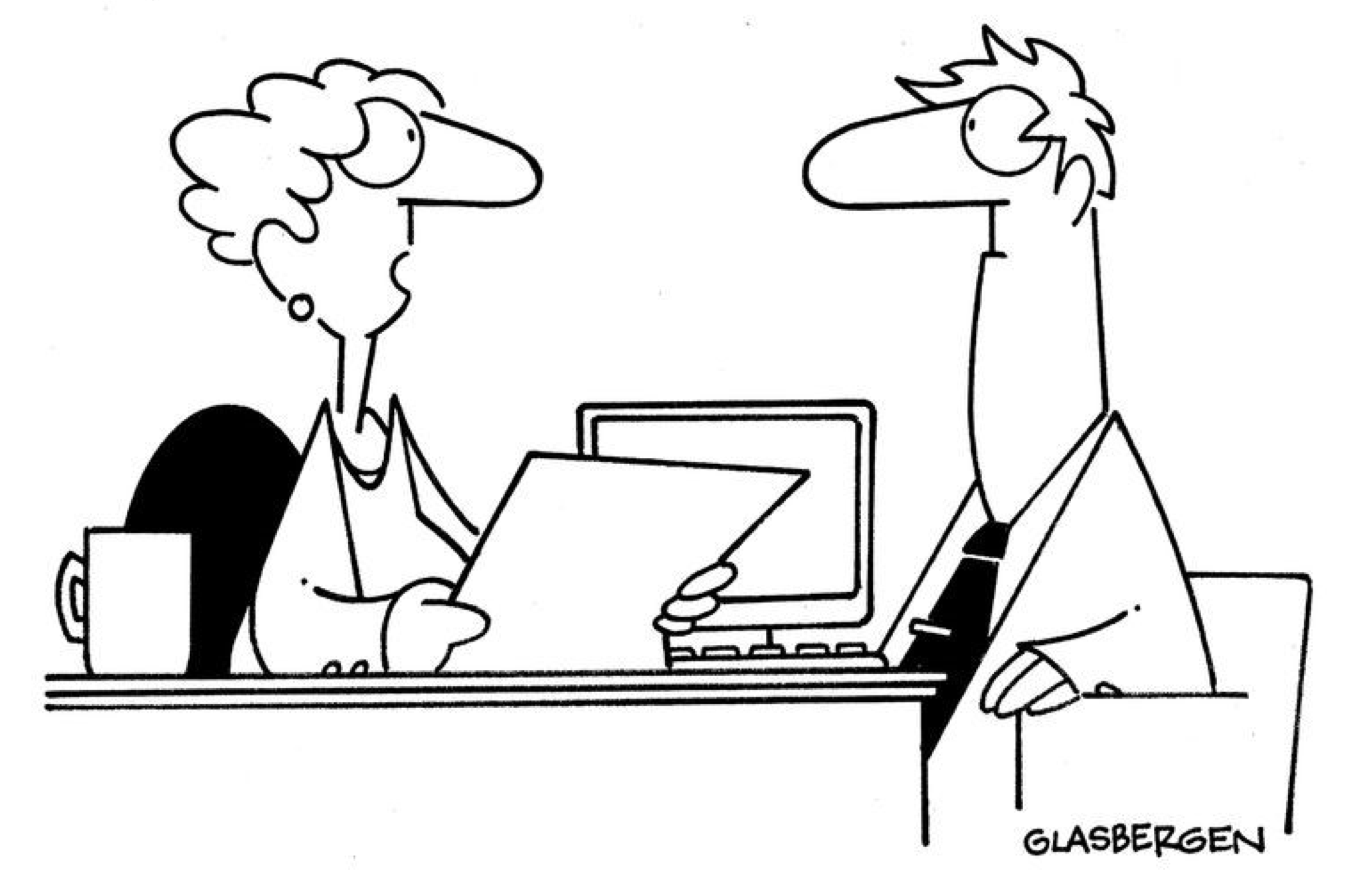 “We zoeken iemand met de wijsheid van een 50-jarige,de ervaring van een 40-jarige, de inzet van een 30-jarigeen het salaris van een 20-jarige.”
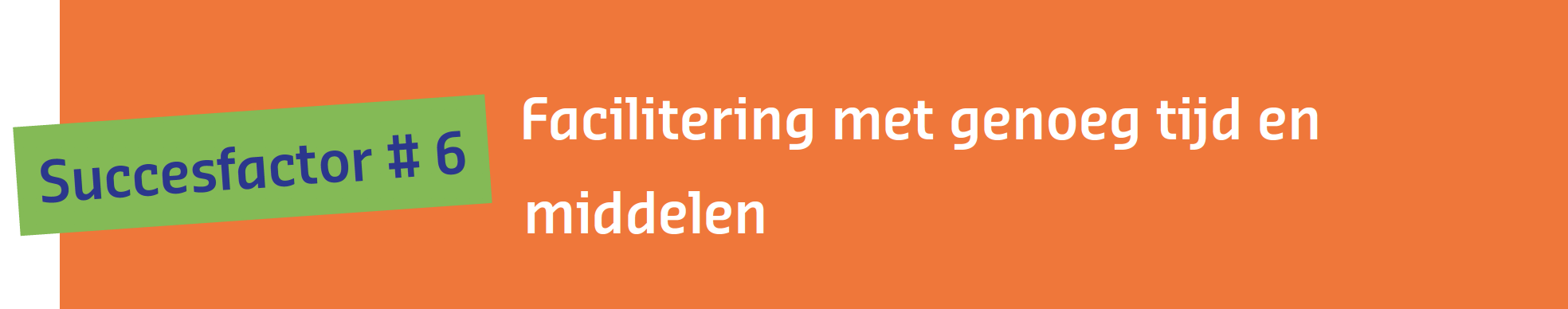 6?
[Speaker Notes: 6 is wel het kleinste ‘perfecte getal’. Een ‘perfect getal’ is een getal dat gelijk is aan de som van zijn echte delers.]
Er zijn 7 dagen in een week
En 7 kleuren van de regenboog
Er zijn 7 zeeën
Er zijn 7 werelddelen
Er zijn 7 schoonheden
De som van de stippen op twee tegenover elkaar liggende vlakken van een dobbelsteen is steeds 7
Er zijn 7 dwergen in het sprookje Sneeuwwitje en de zeven dwergen
Er zijn 7 geiten in het sprookje De wolf en de zeven geitjes.
Veel toonladders hebben 7 tonen.
7 is een veelvoorkomend getal in de bijbel
De Rooms-Katholieke Kerk kent 7 sacramenten.
Er zijn in zijn eenvoudigste vorm 7 chakra's.
Er zijn 7 hoofdzonden.
Er zijn 7 werken van barmhartigheid
(hoewel er in de Bijbel maar zes worden genoemd)
In de klassieke oudheid onderscheidde men 7 wereldwonderen.
Het getal 7 wordt als geluksgetal beschouwd.
…
7!
FUNCTIESvan ICT in het onderwijs
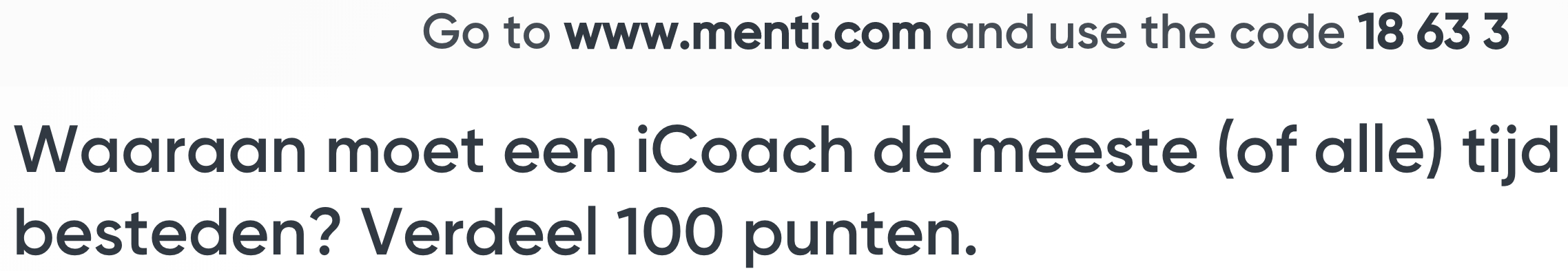 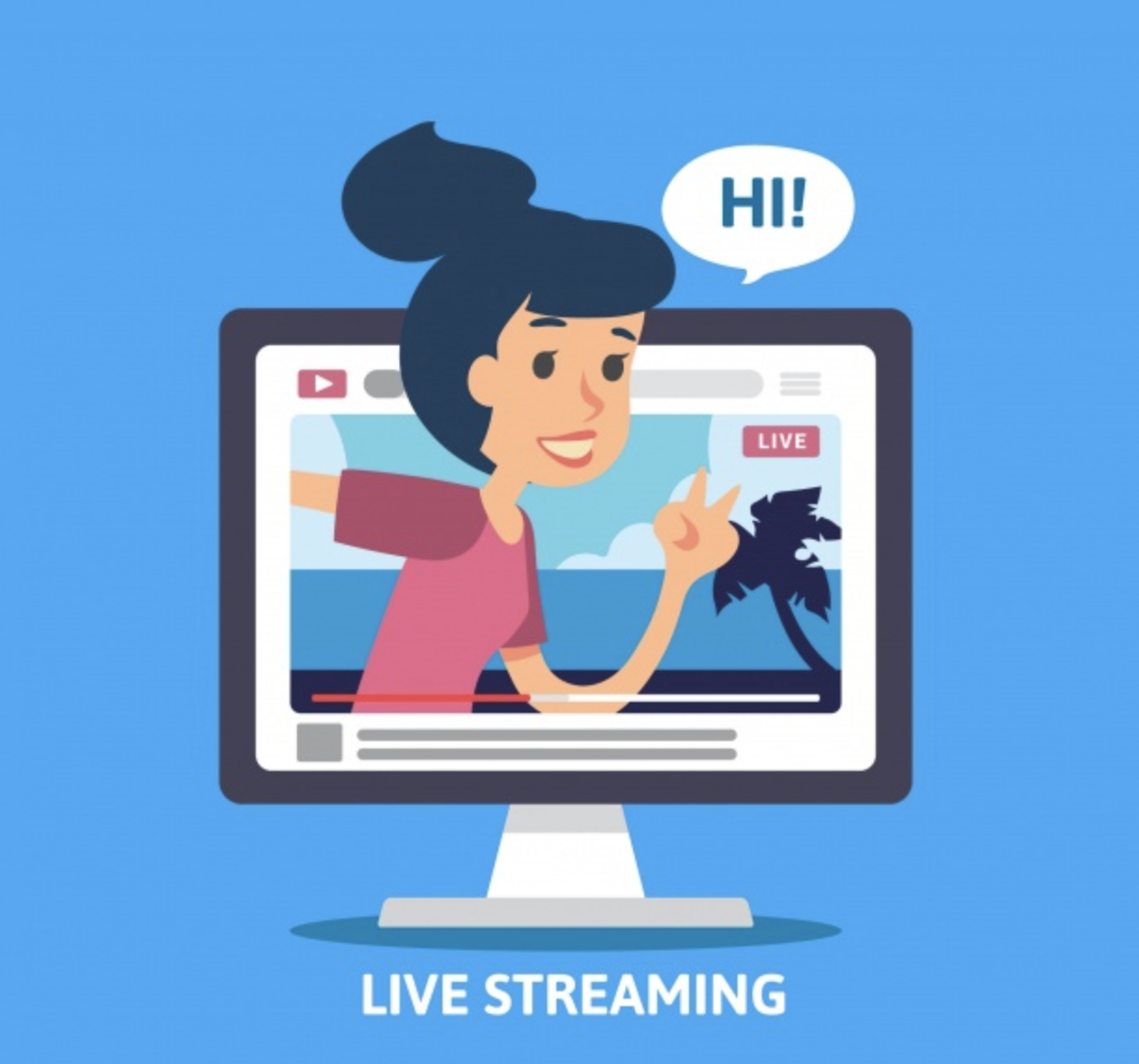 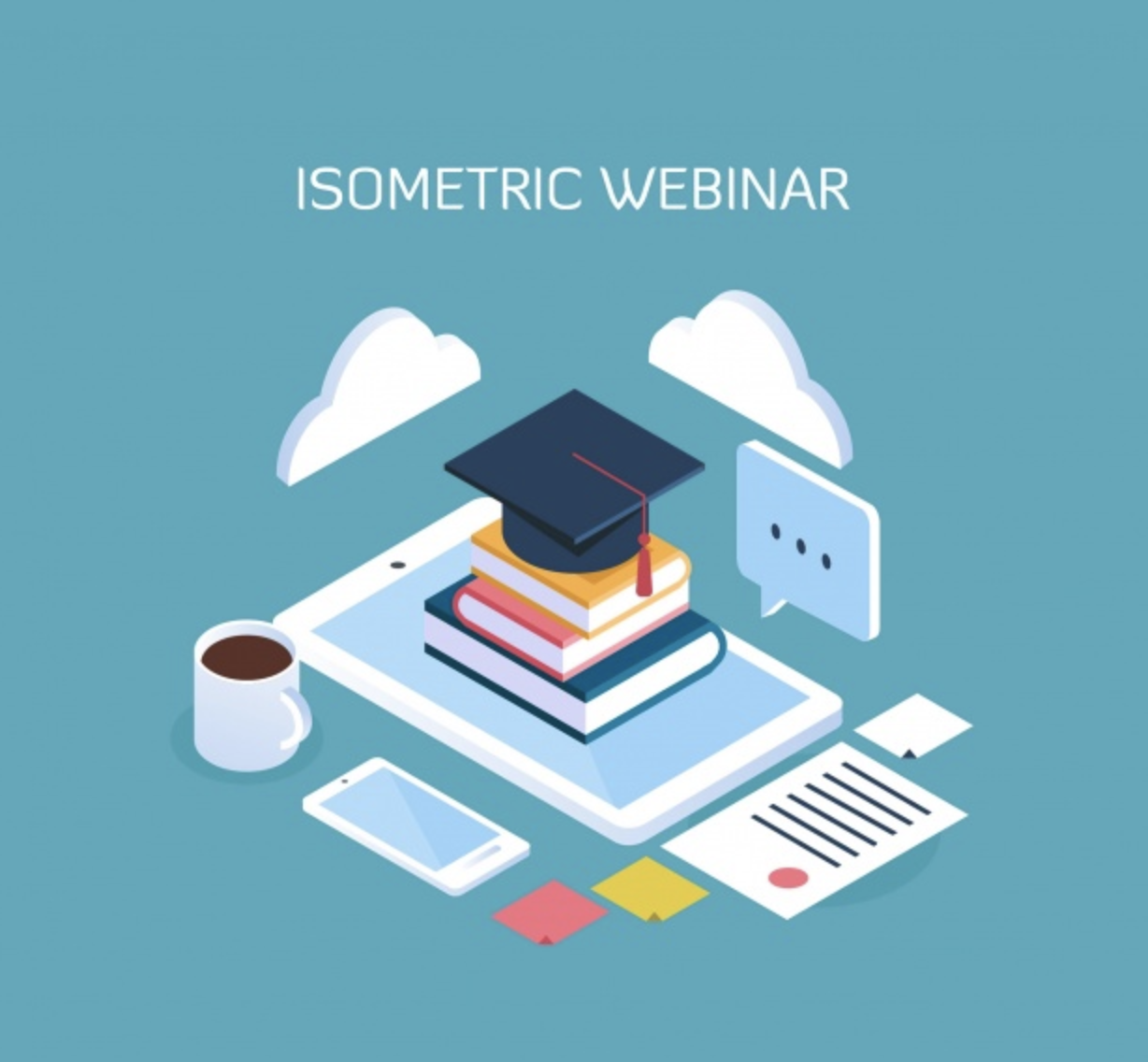 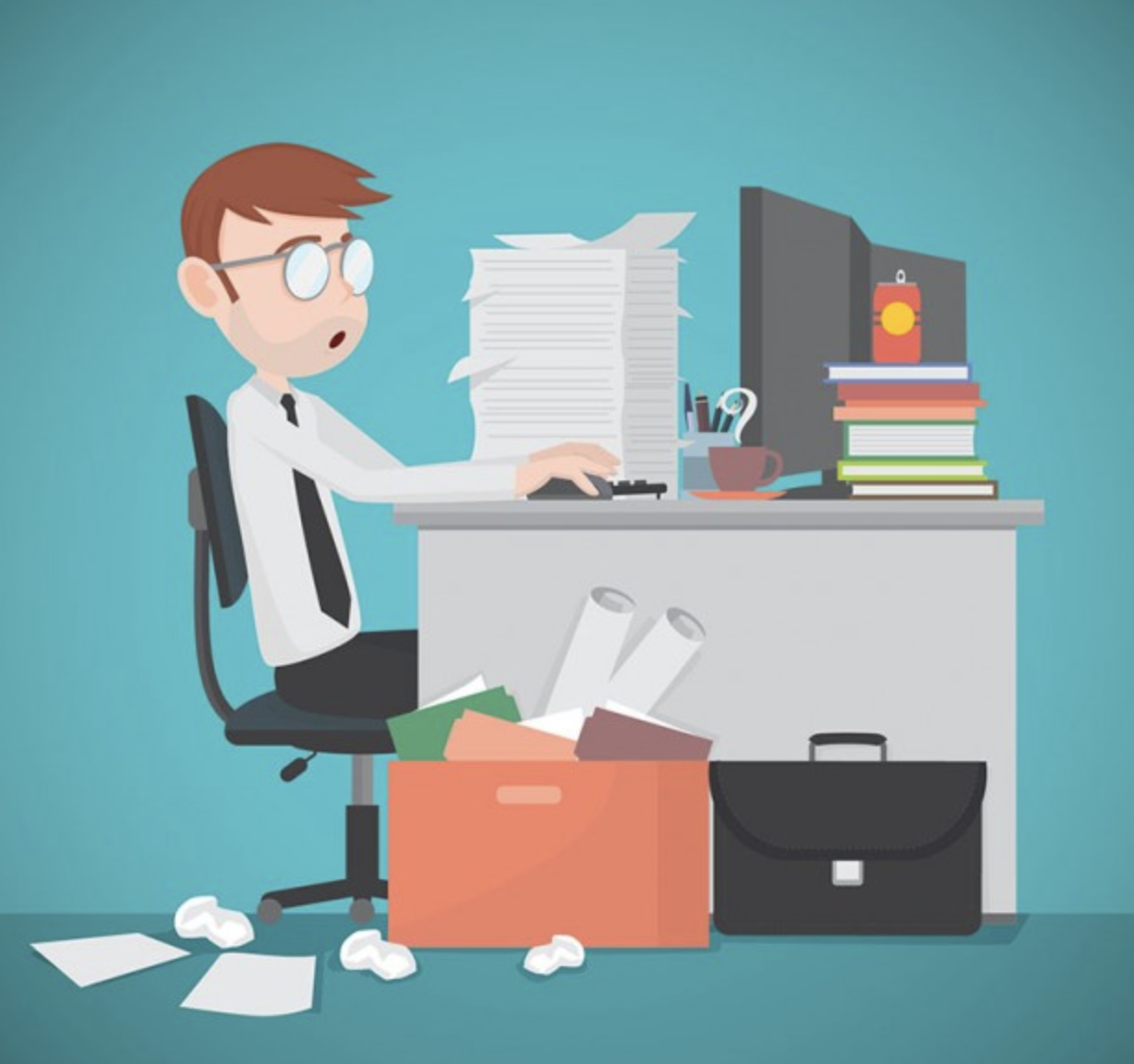 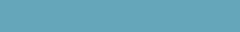 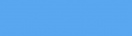 werken
leven
leren
LEREN
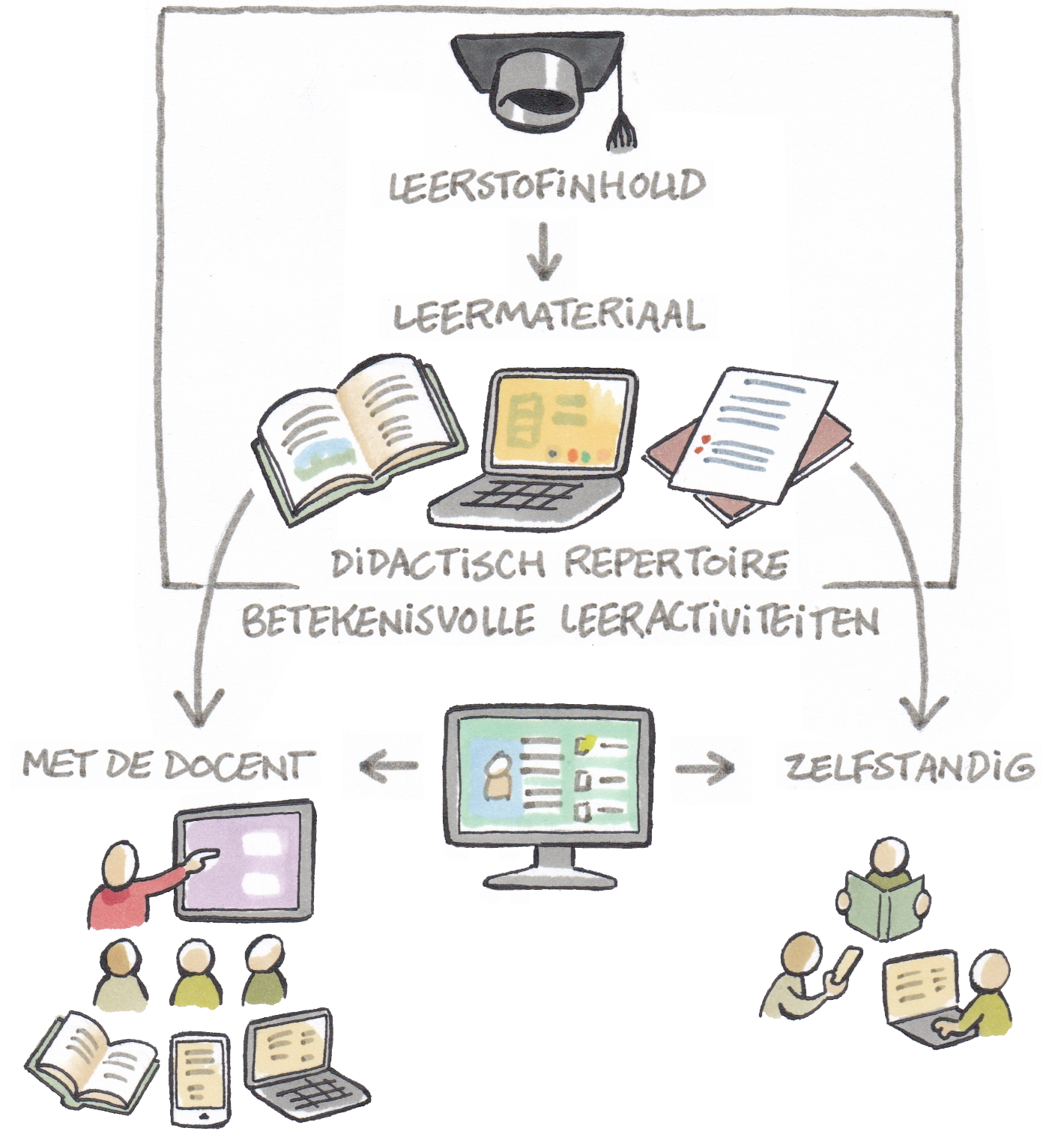 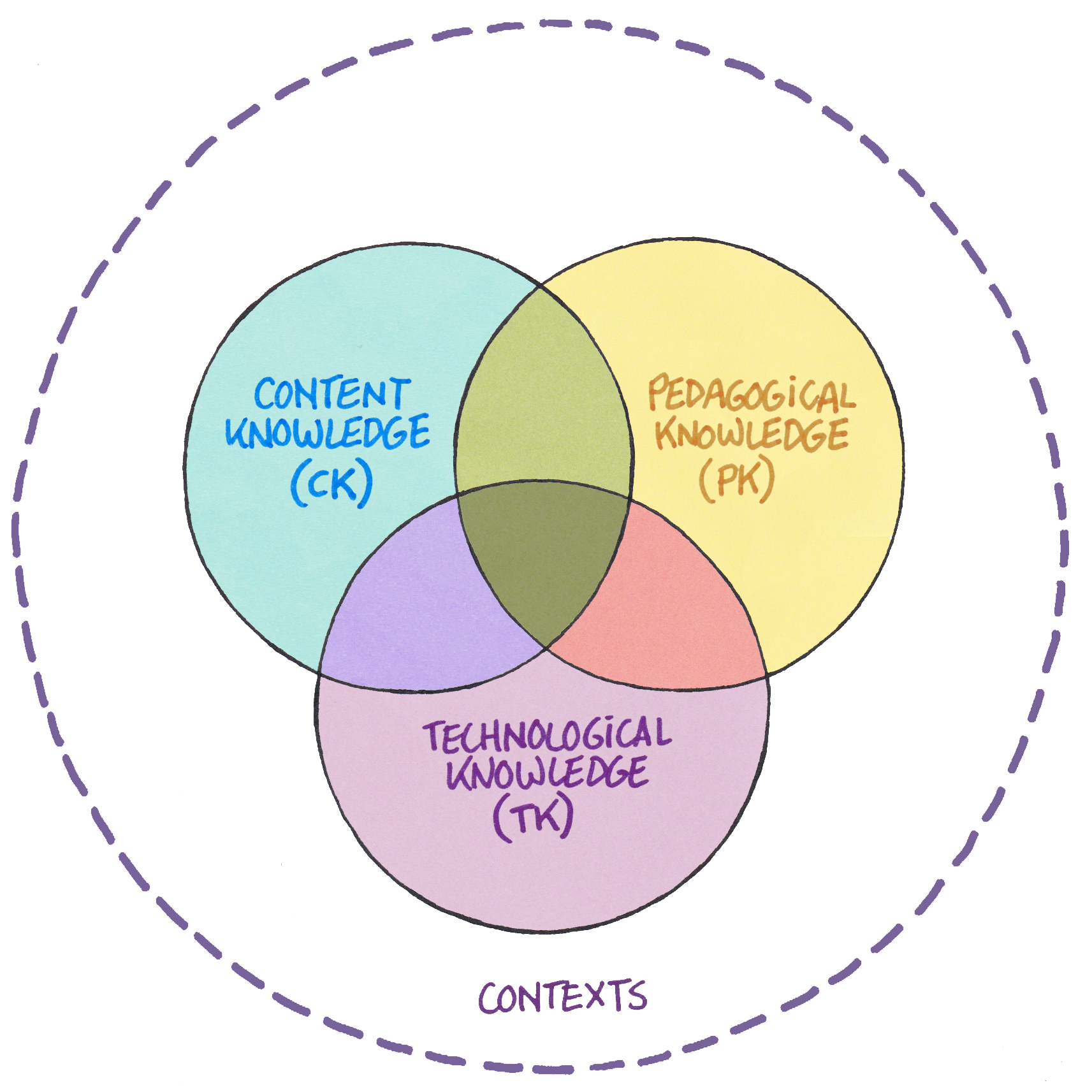 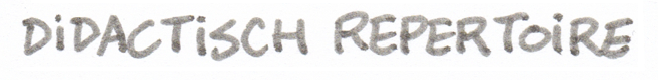 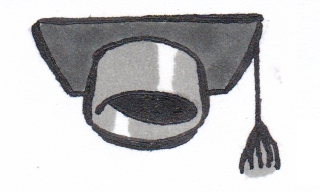 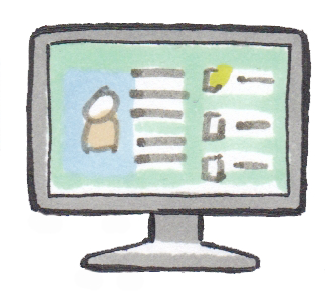 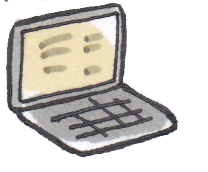 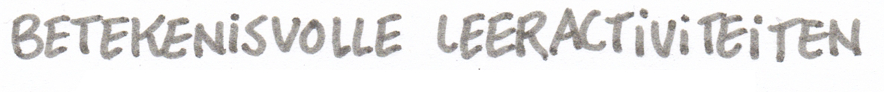 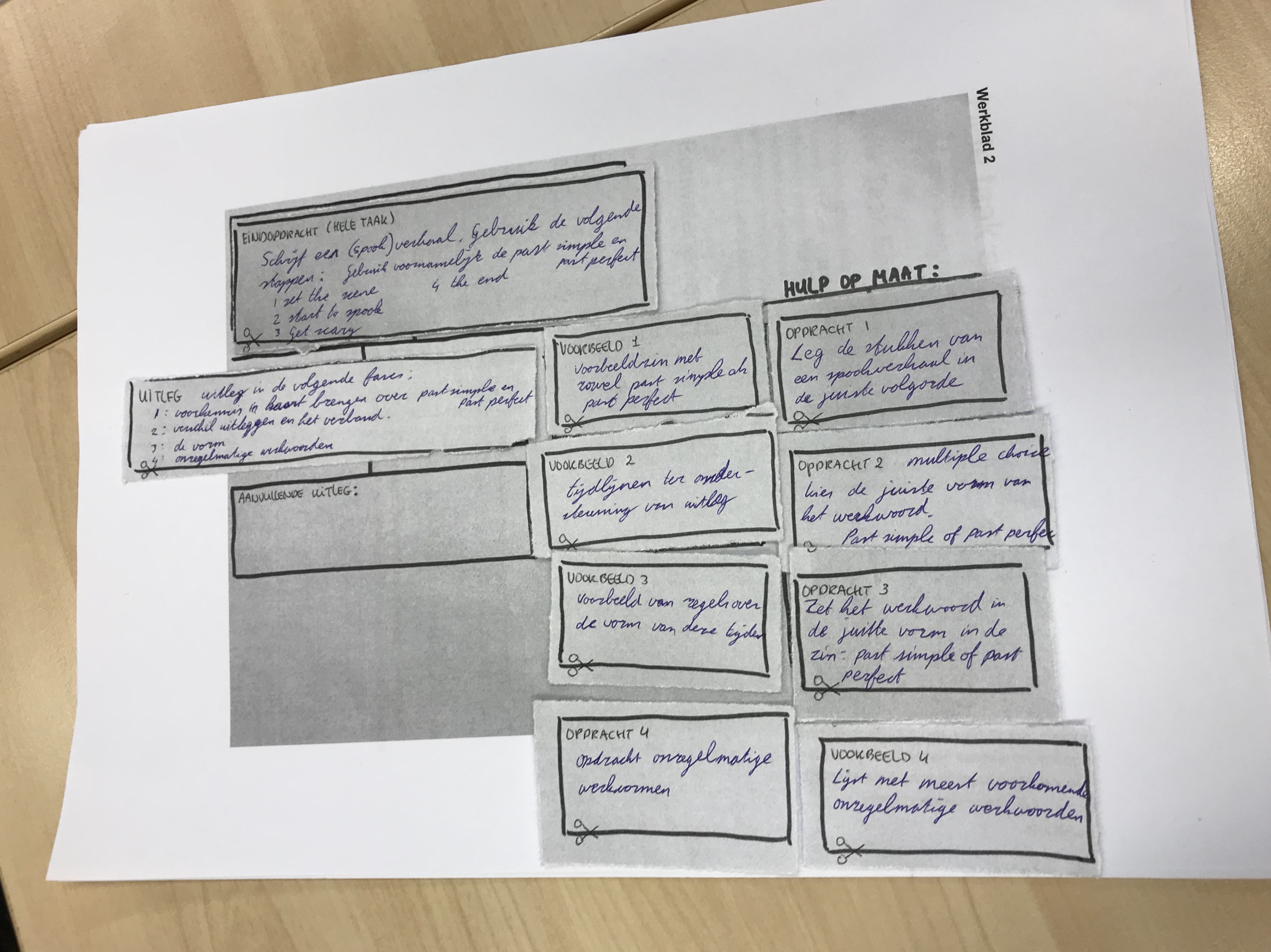 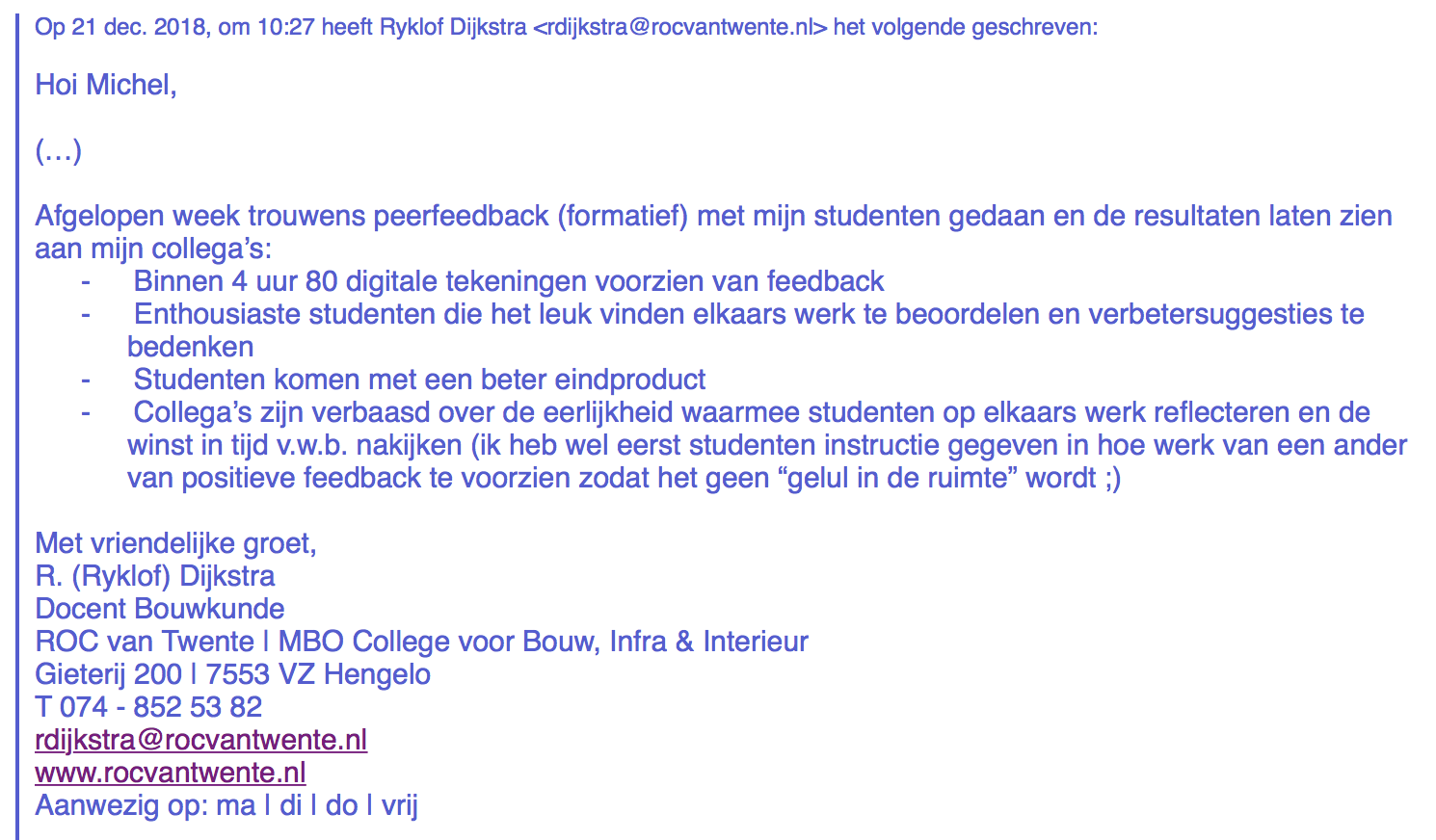 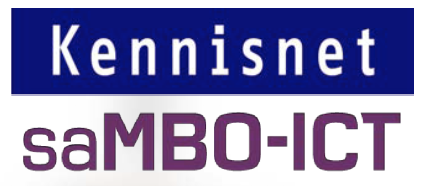 Zeven rollen van de i-coach
veranderkundige
trainer
coach
onderwijskundige
adviseur
technovator
docent
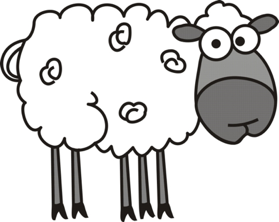 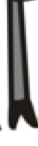 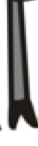